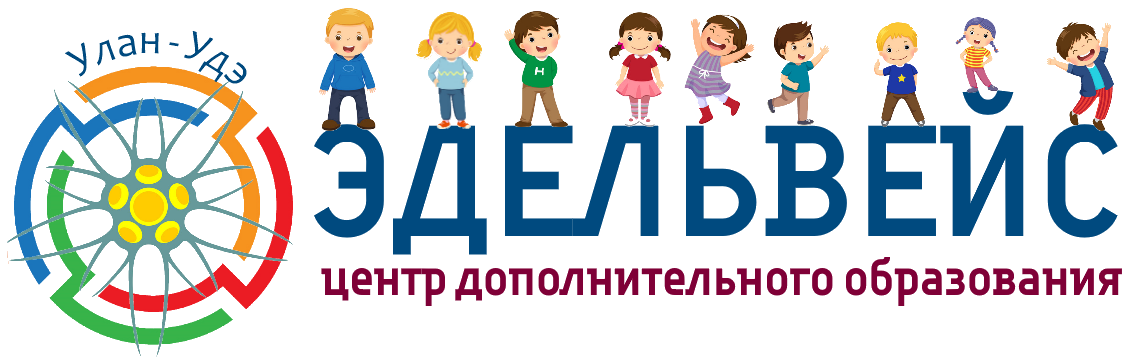 Лето 2019 года 
Отчёт 
о деятельности лагеря дневного пребывания и лагеря труда и отдыха
Бальчинова 
Венера Данзановна 
(начальник лагеря)
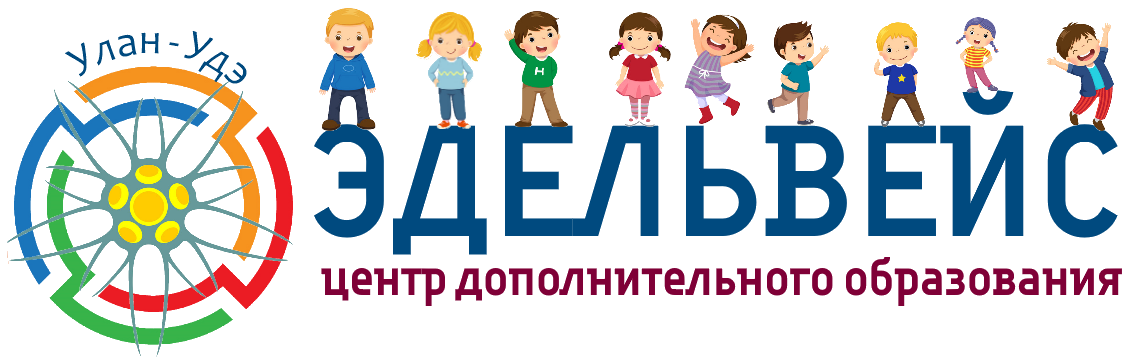 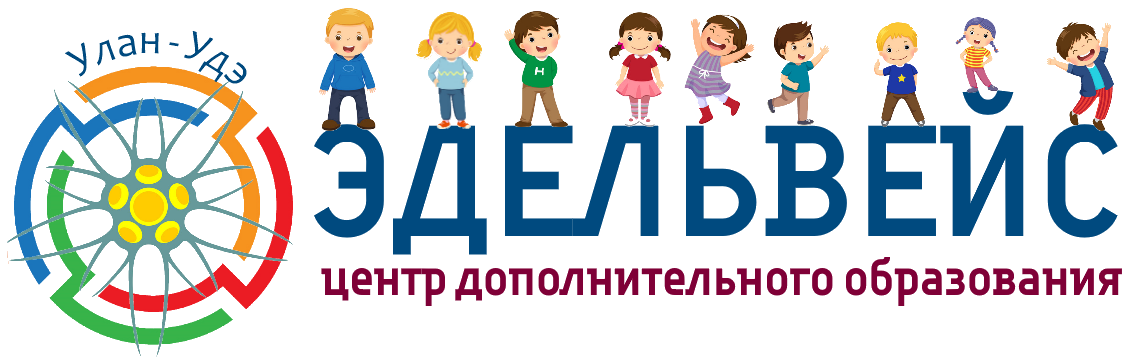 Нормативно-правовая документация

Положение о лагере ;
Правила внутреннего трудового распорядка ;
Режим работы лагеря; 
Санитарно-эпидемиологическое заключение на организацию отдыха и оздоровления детей;
Образовательные программы;
Журнал регистрации заявлений от родителей на получение путевок;
 Журнал выдачи путевок родителям;
Табель посещаемости детей;
Договоры на оказание услуг и поставку товаров.
Режим работы лагеря
Открытие трудовой смены (отряд «Молодёжный»)
Благоустройство  приклубной территории
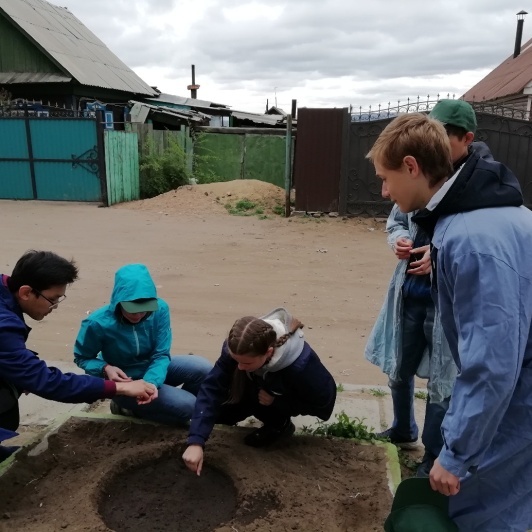 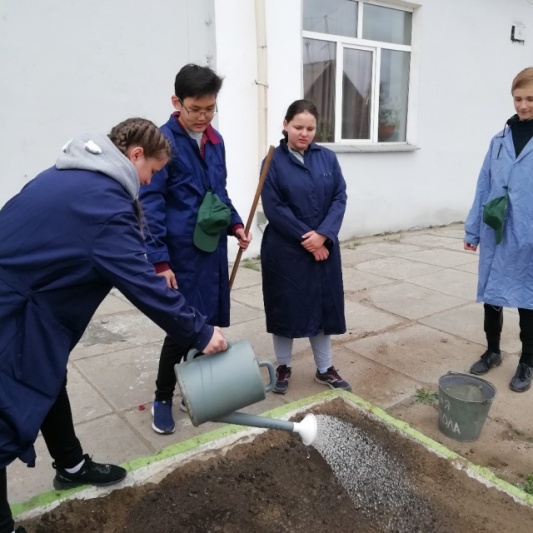 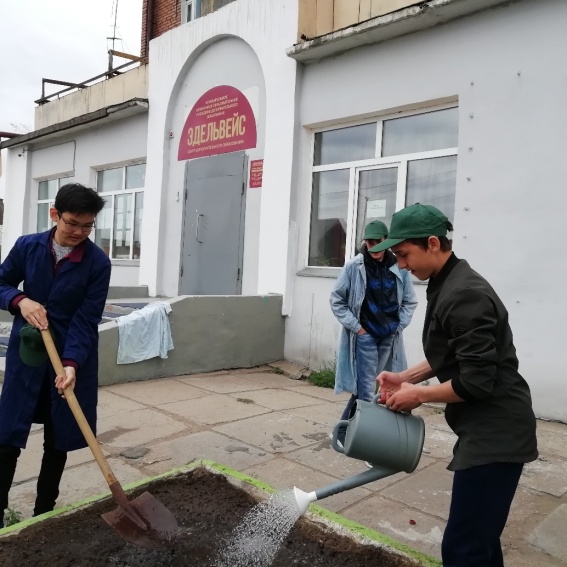 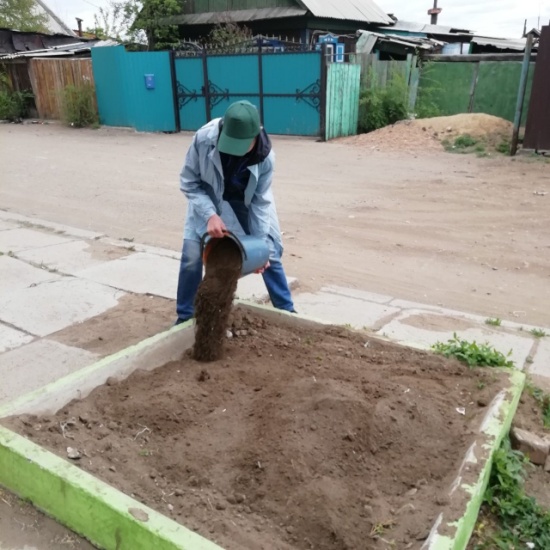 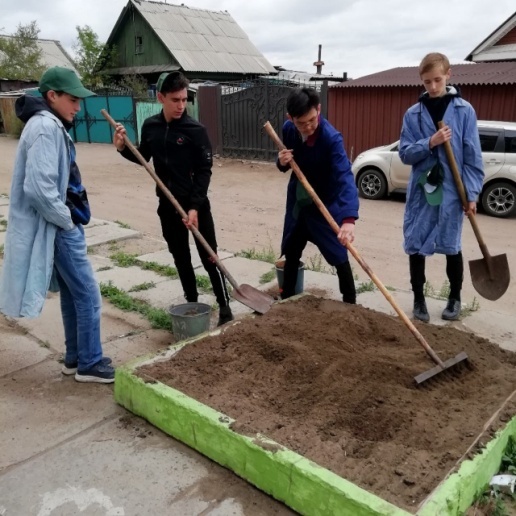 Выезд в ЛТО «Чайка»   (высадка овощных культур)
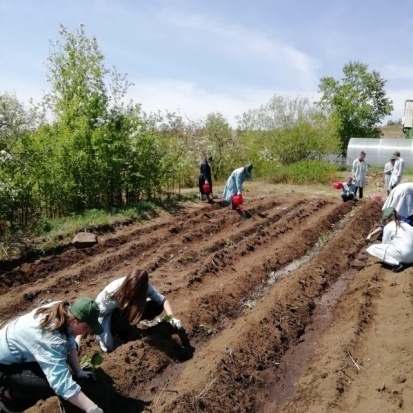 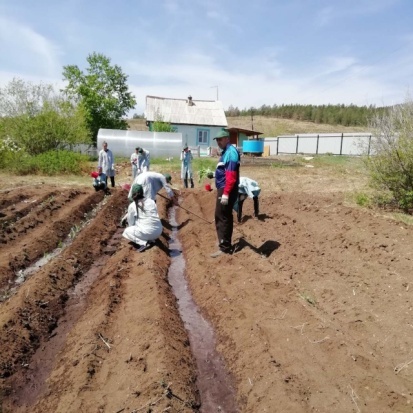 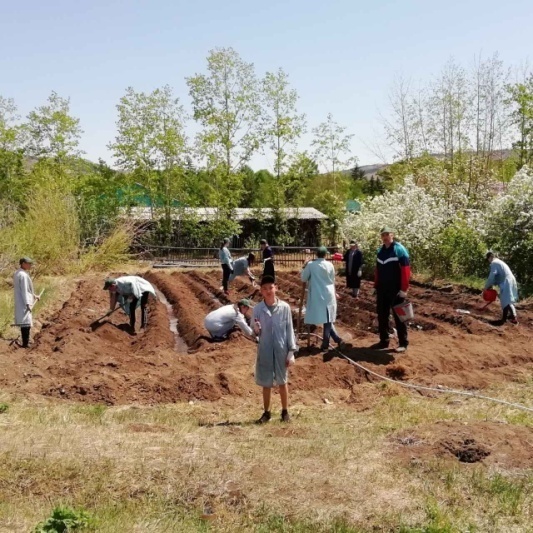 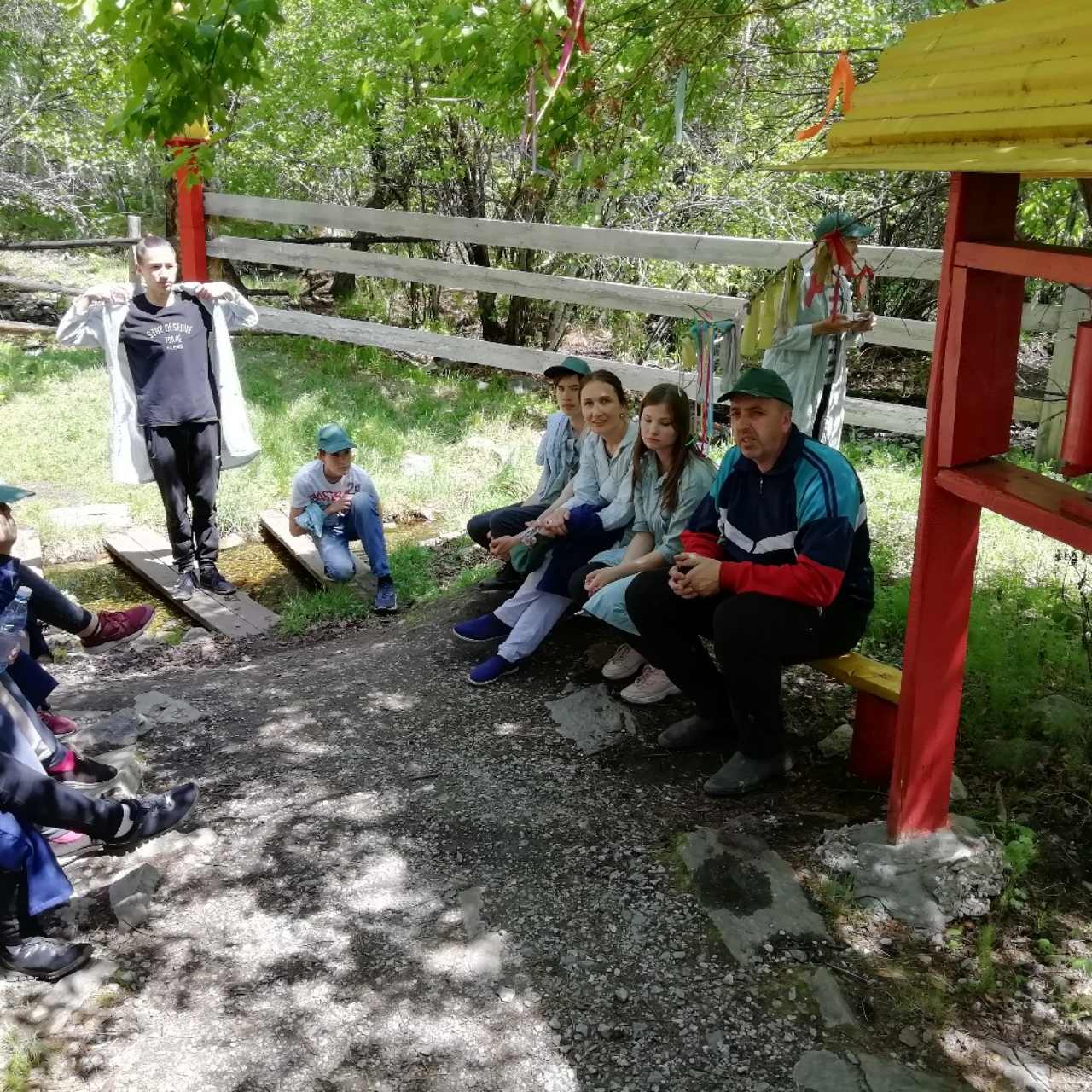 Досуговая деятельность: спортивно - развлекательные мероприятия
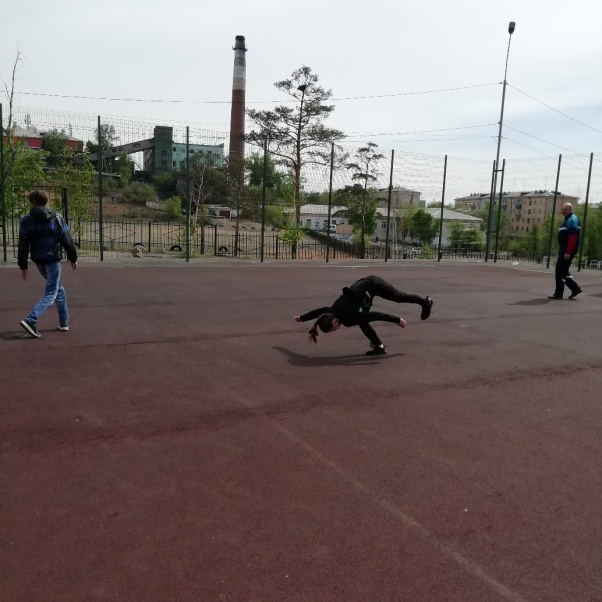 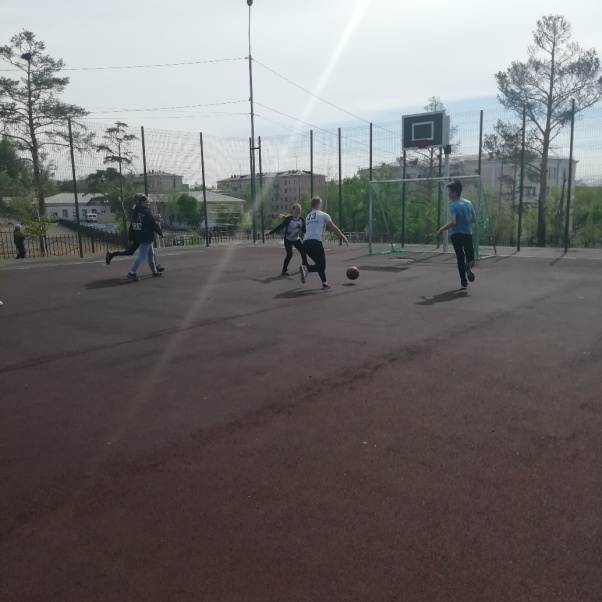 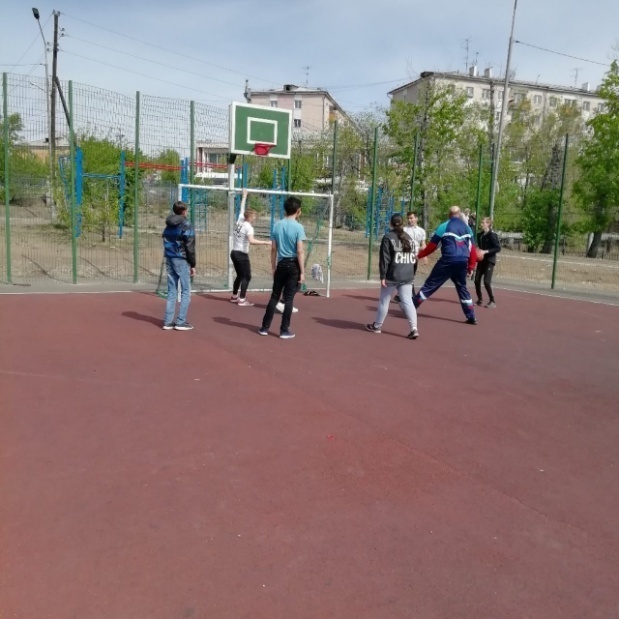 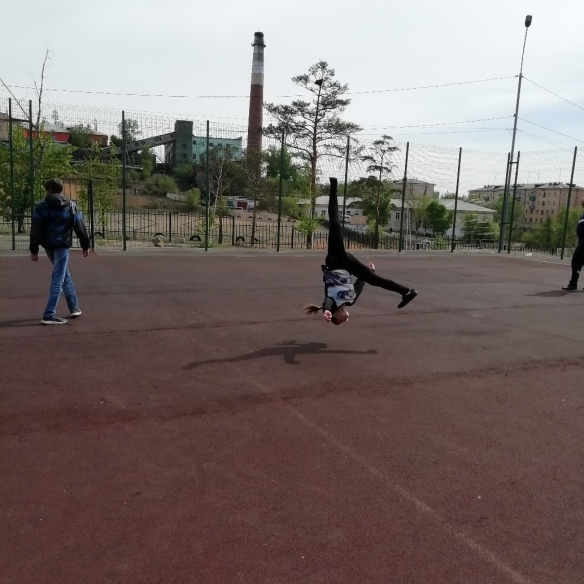 Сдача норм ГТО
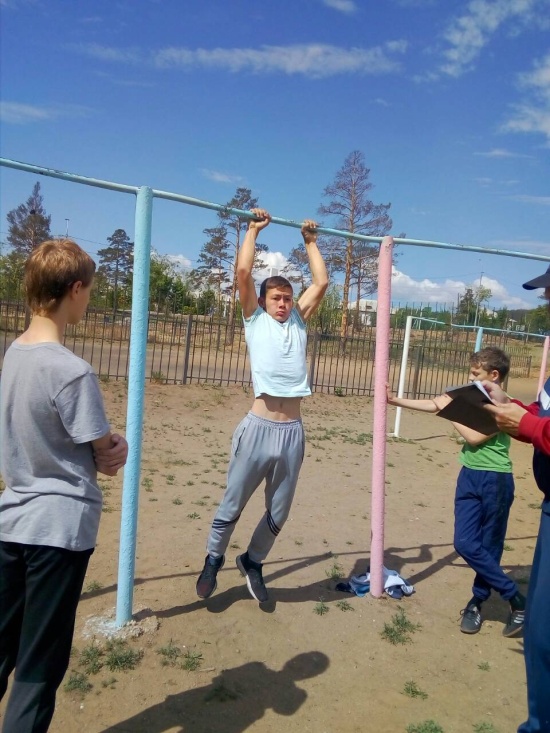 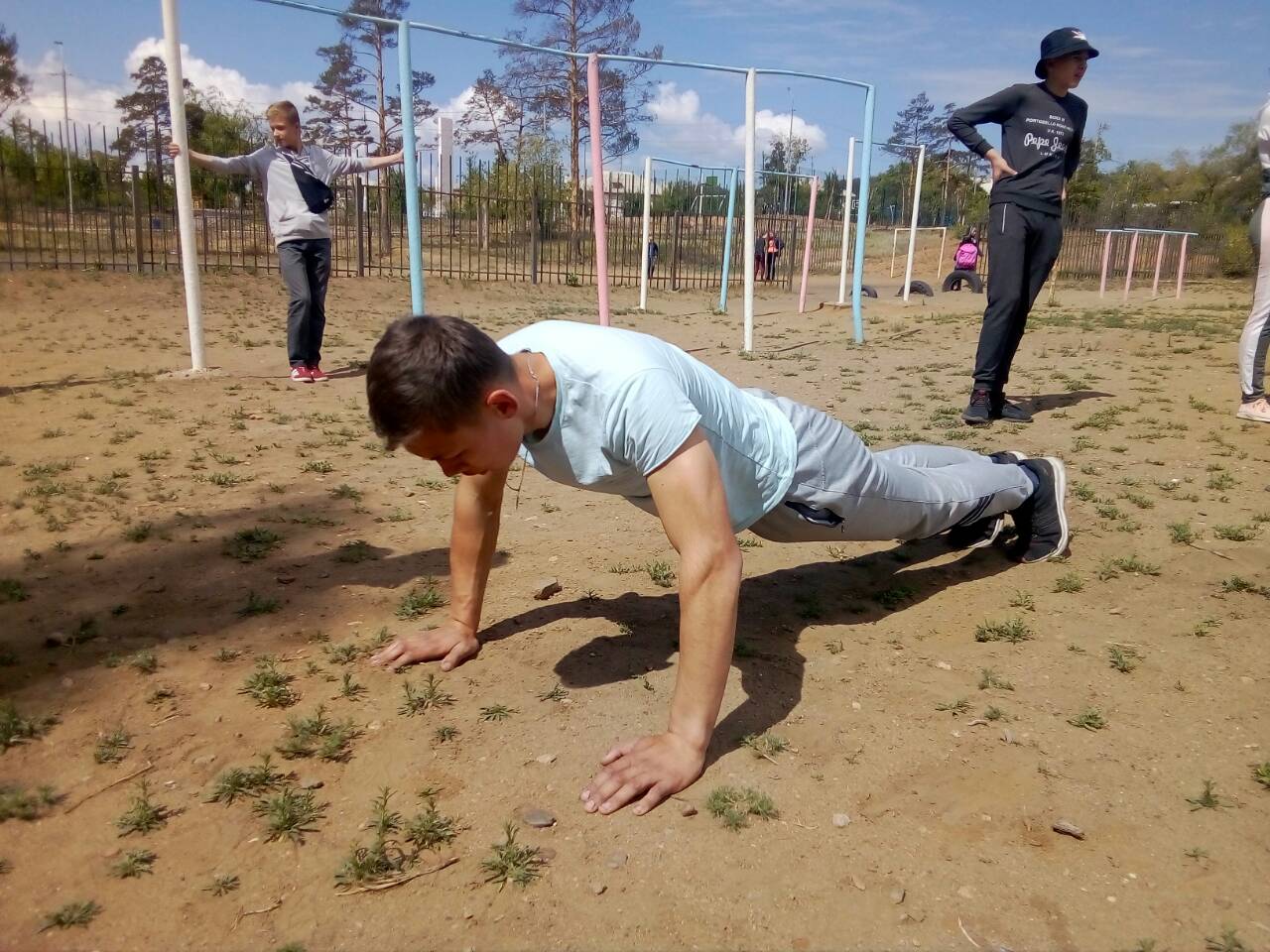 Участие в фестивале технического творчества и современных технологий«Взлётная полоса – 2019»
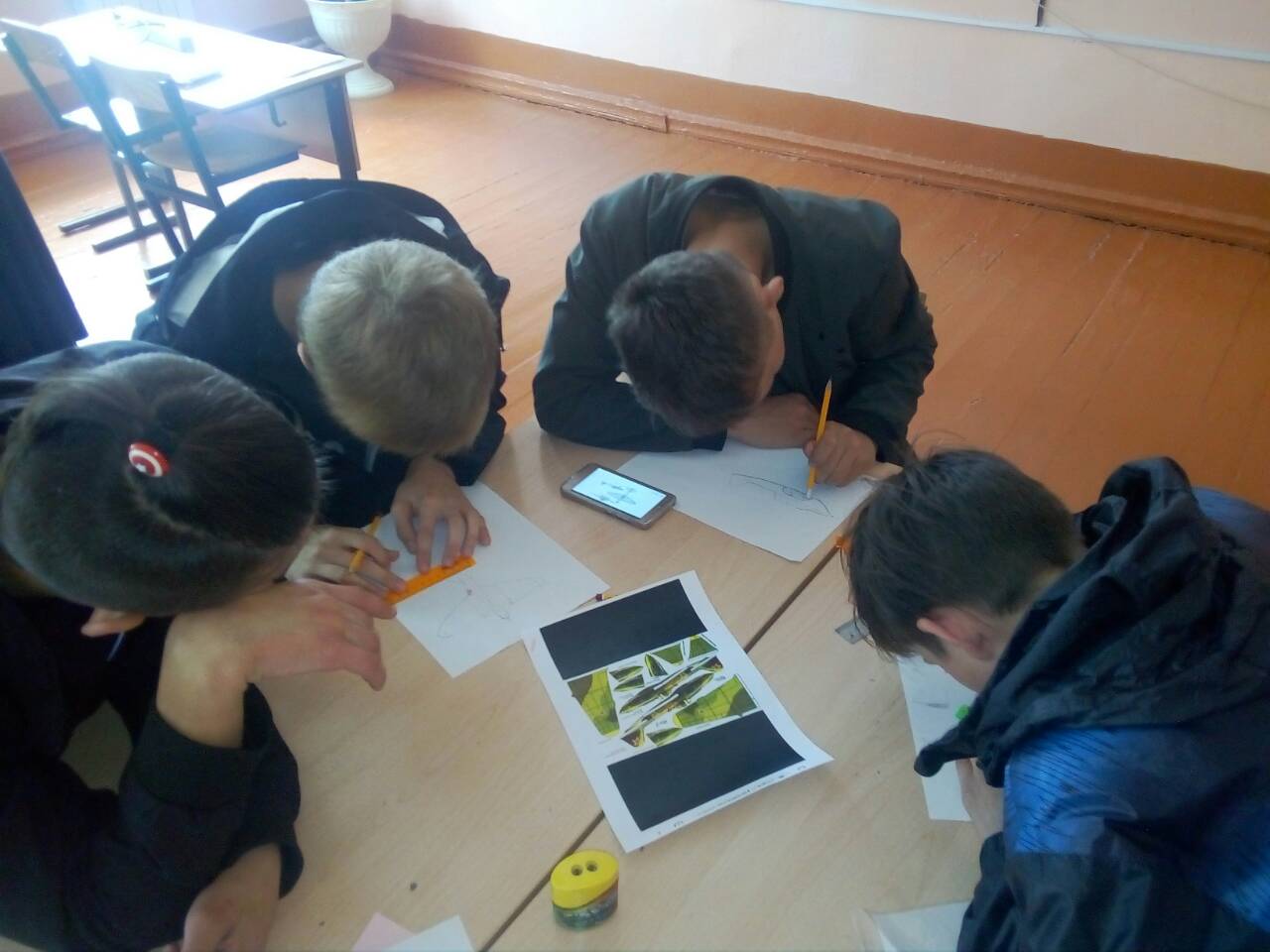 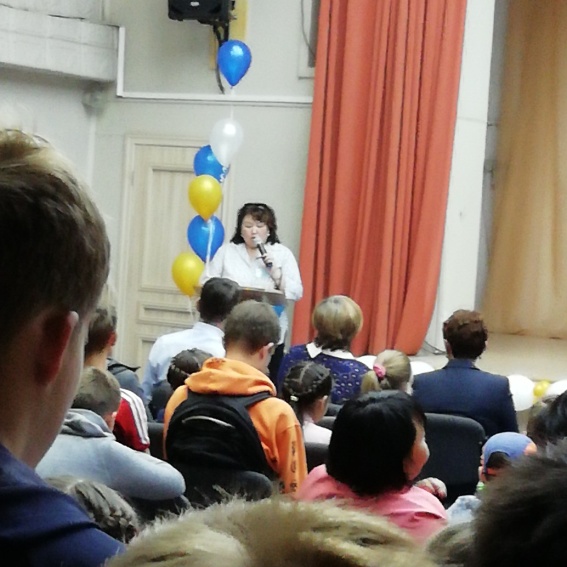 ИГРОВАЯ ПРОГРАММА«Праздник каждый день»
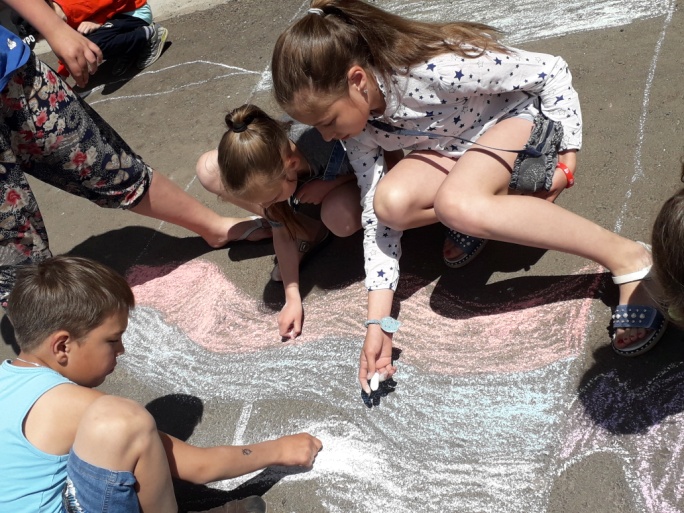 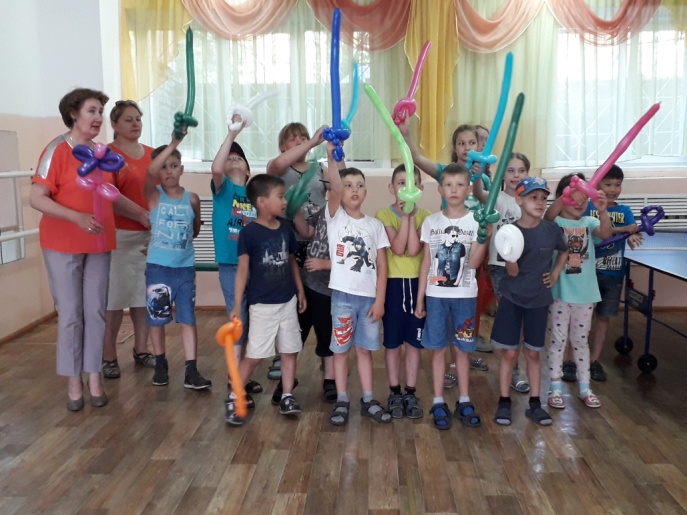 ИГРОВАЯ ПРОГРАММА«Праздник каждый день»
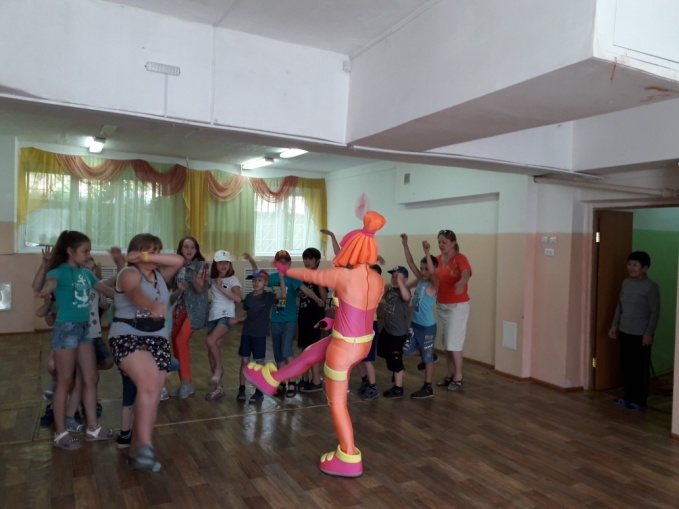 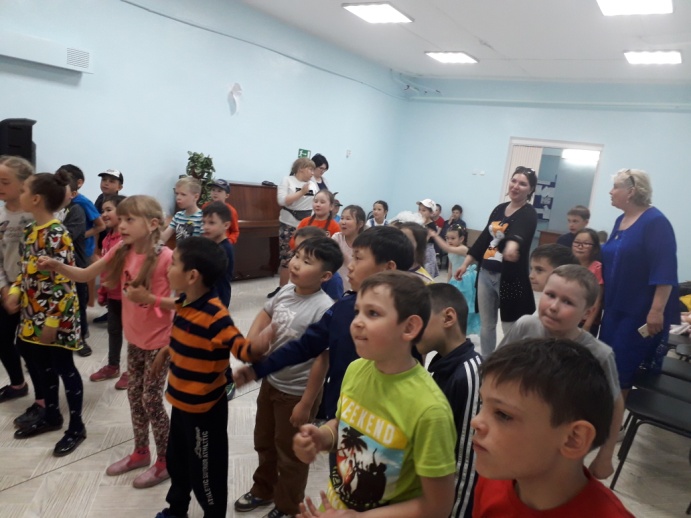 Толерантная игра «Давайте жить дружно!»
Выход в Музей У-УАЗ « Быть на высоте!»
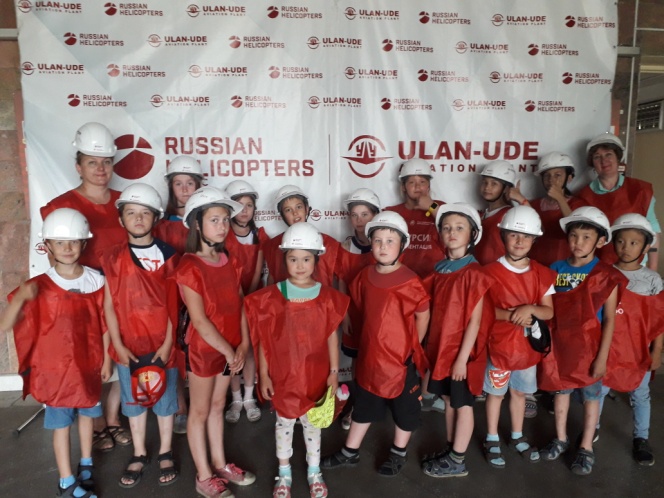 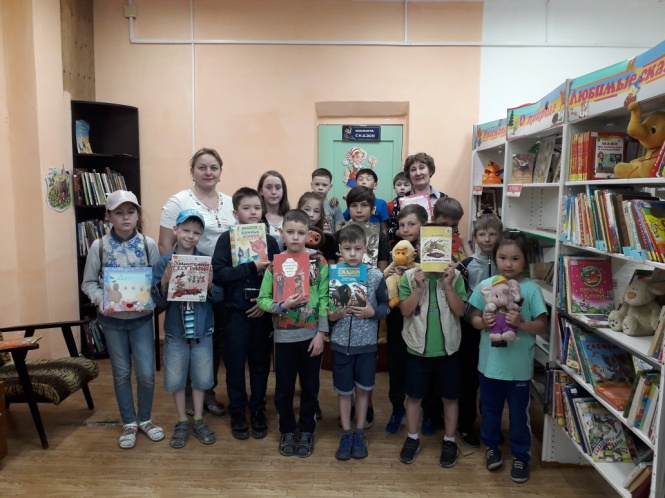 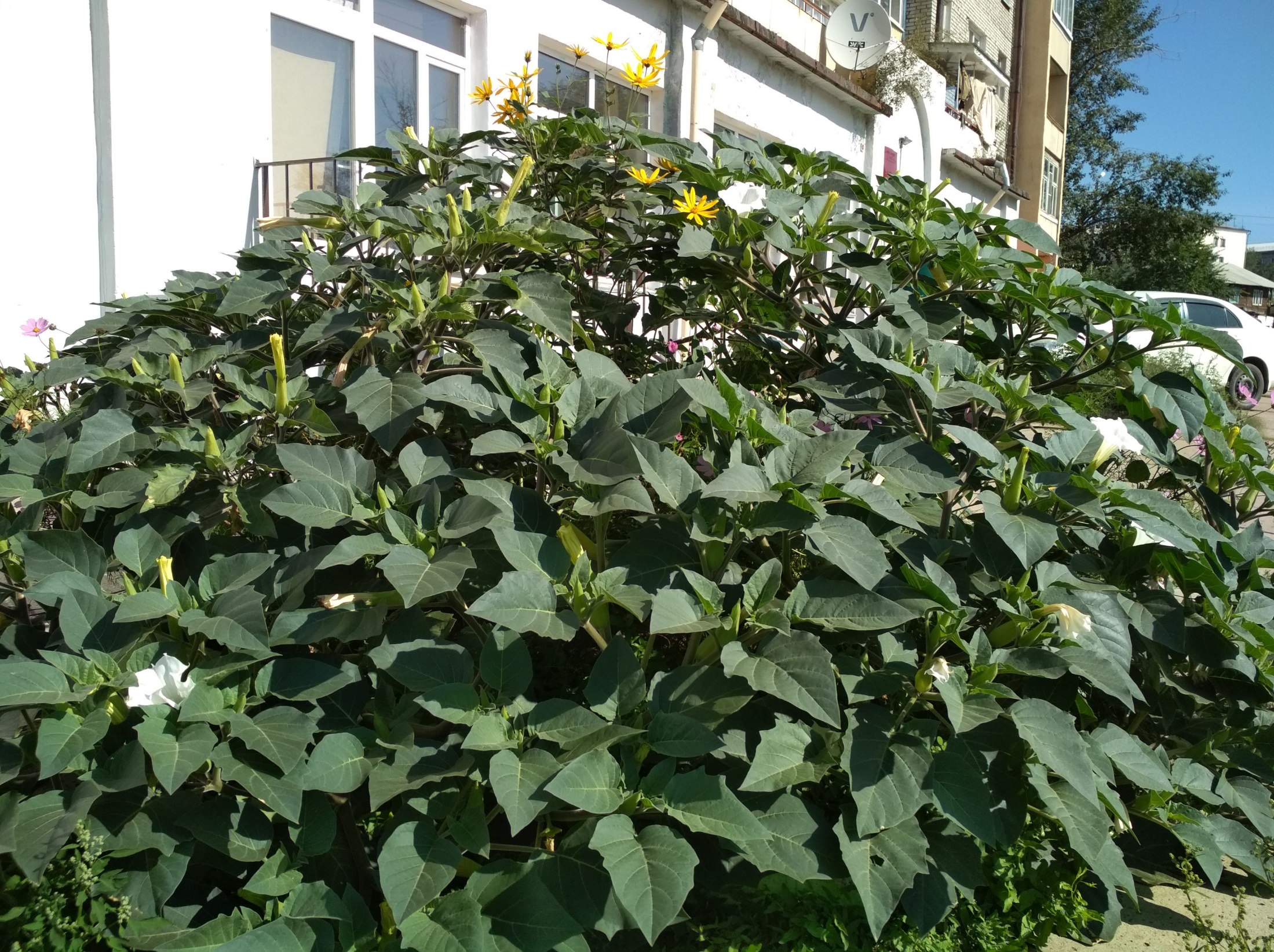 Благодарю за внимание!